Světová ekonomika v časech COVID-19
Realita, výhled a příležitosti pro české firmy
23. října 2020

Martin Tlapa
Náměstek ministra
Realita a výhled
Restrikce a opatření proti šíření koronaviru mají zásadní vliv na vývoj jak světové, tak české ekonomiky - zastavení výroby, narušení dodavatelských řetězců, pokles poptávky i nabídky, fluktuace světových cen komodit apod.
Prostředí světového obchodu se stává více turbulentní a dynamické. Vznikají nové trendy v poptávce a změny v prioritách státních hospodářských politik. 
Vznikají nové příležitosti a je potřeba reagovat rychle na změny ve světě. 
Další vývoj je velmi nejistý; v případě,  že by restrikce a opatření proti koronaviru pokračovaly i nadále, mohlo by dojít k oslabení globální ekonomiky až o 8 %. 
Jelikož je ČR silně proexportní země, její ekonomika závisí na vývoji zahraničních trhů, které zaznamenávají prudký propad. Pandemie covid-19 společně se stále trvající obchodní válkou mezi USA a Čínou zapříčiňují pokles vývozu i dovozu.
Predikce meziroční změny HDP, svět
Predikce meziroční změny HDP, ČR
Světová ekonomika v časech COVID-19 | 23. října 2020
Klíčové vlivy pandemie
Zdroj: analýza MZV
Světová ekonomika v časech COVID-19 | 23. října 2020
Ekonomická diplomacie v době COVID-19
Světová ekonomika v časech COVID-19 | 23. října 2020
Ekonomická diplomacie v době COVID
MZV hned v reakci na krizi spustilo Nouzový balíček který následoval Rekonstrukční balíček.
Jsme připraveni nabídnout asistenci českým podnikatelům, pokud se dostanou do problémů s realizací obchodních dodávek do zahraničí, (např. v případě administrativních bariér kladených na dovozce místními úřady).
Pomáháme firmám řešit problémy při cestách do zahraničí i když se česká firma snaží do ČR dovézt obchodního partnera.
Nadále nabízíme pomoc při hledání nových kontaktů a příležitostí v oborech. 
Jsme připraveni pomoci analyzovat příležitosti, vyhledat vhodné obchodní partnery apod.
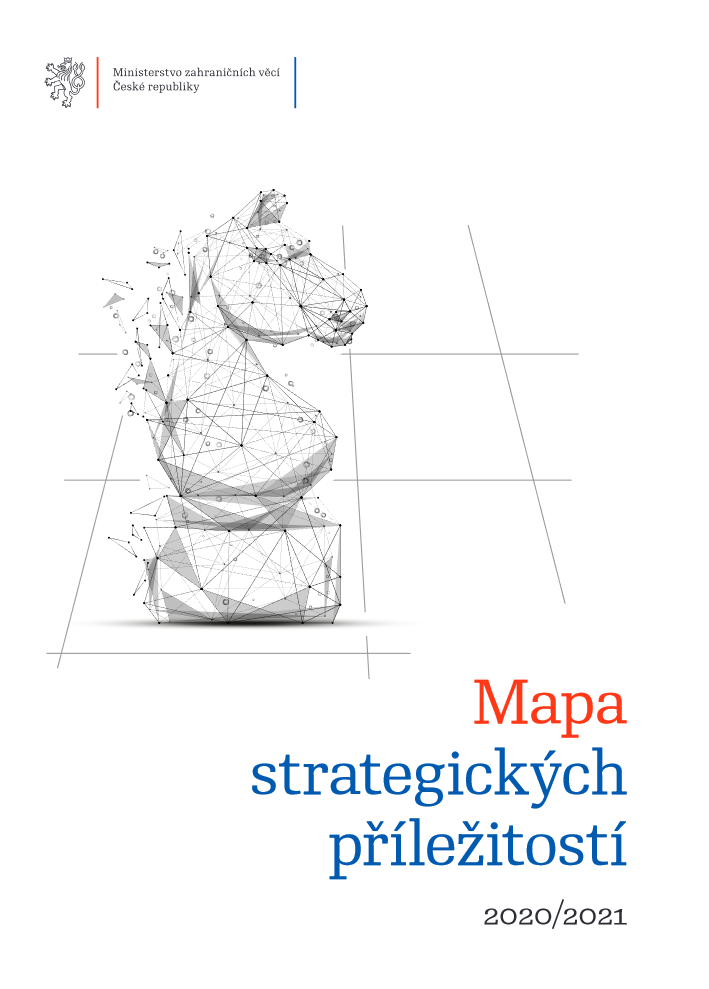 Světová ekonomika v časech COVID-19 | 23. října 2020
Ekonomická diplomacie v praxi
Služby ambasád
V době koronaviru vzrostla poptávka po distanční formě spolupráce, jedná se zejména o následující služby:
1| poskytování informací o aktuálních opatřeních v pracovně právní oblasti a omezení cestování za účelem služebních a montážních cest (zejména  v souvislosti s dlouhodobými zakázkami českých firem v zahraničí, např. stavební projekty v Norsku a Švédsku)
2| asistence spedičním firmám s problémy při průjezdu hranic (Polsko, Německo, Rakousko, Slovensko aj.)
3| mapování příležitostí souvisejících s epidemií a nabízení českých řešení (např. mobilních jednotek intenzivní péče, nabídka na využití dronů při sledování pohybu obyvatel (Filipíny, Kanada, Bosna a Hercegovina, Rusko, Estonsko, Rumunsko, Austrálie, Černá Hora)
Světová ekonomika v časech COVID-19 | 23. října 2020
Peněžní vázané dary
Stabilizační humanitárně-rozvojový nástroj
Nástroj používáme od roku 2018
Původně využíván pro stabilizaci Sýrie a regionu Iráckého Kurdistánu
V obou zemích již úspěšně proběhly či probíhají projekty zaměřené na zdravotnictví i jiné obory 
V reakci na COVID-19 byly mimořádně připravené vázané peněžní dary zaměřené na prioritní země naší zahraniční rozvojové spolupráce a Afriku
Proběhl např. dar pro Afghánistán, v procesu je Gruzie, Moldavsko a další
Pomoc proti pandemii COVID-19: Afghánci převzali české dekontaminační jednotky
Světová ekonomika v časech COVID-19 | 23. října 2020
PROPEA
Projekty PROPEA se v r. 2020 pilotně realizují v 10 zemích, např.:

Japonsko: Podpora českých podnikatelů při pronikání na japonský trh (realizátorem je Česká obchodní a průmyslová komora v Japonsku)

Mexiko: Podpora českých firem při vstupu na mexický trh (realizátorem je právní firma José-Barhem & Villaseñor, S.C.)

Velká Británie: Pomoc a podpora firmám z ČR při jejich obchodních aktivitách ve Spojeném království (realizátorem je Česko-britská obchodní komora)

Vietnam: Podpora vstupu českých firem na vietnamský trh (realizátorem je česko-vietnamská konzultantská firma Cekindo Business International)
Světová ekonomika v časech COVID-19 | 23. října 2020
Děkuji Vám za pozornost
Martin_Tlapa@mzv.cz